Bilişim TeknolojileriAlan & Dal Tanıtımı
Bilişim!
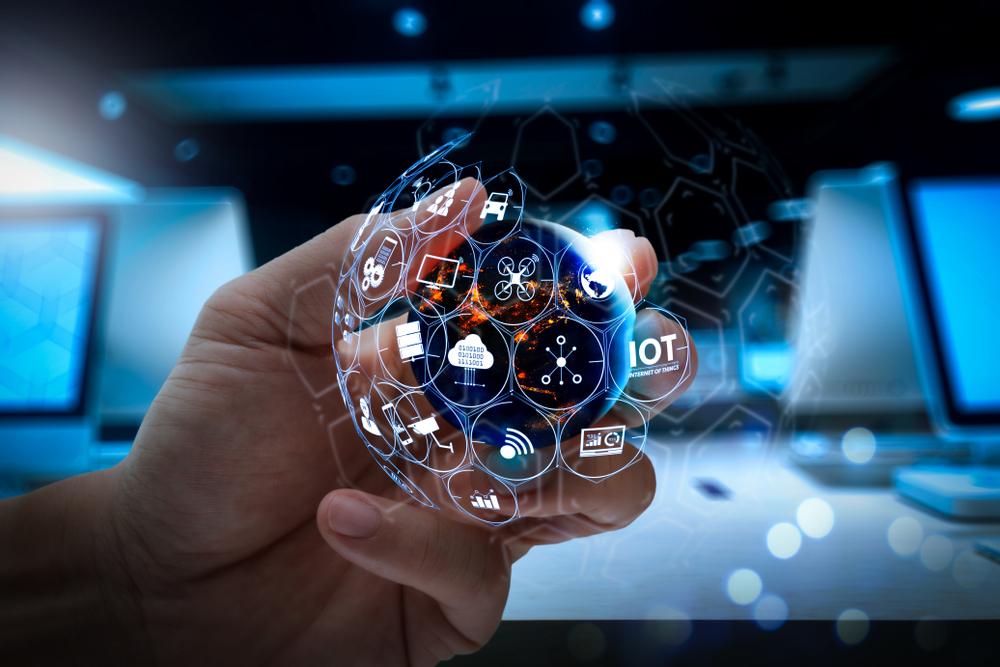 BİLgi – iletİŞİM 
Bilgisayar sektöründeki gelişmelerin sonucunda ortaya çıkmış; verileri saklamak, iletmek ve işlemek için kullanılan bilgisayar donanım ve yazılım teknolojilerini içeren bir alandır. Ancak günümüzde birçok farklı bileşen ile birlikte geniş alanlara yayılmıştır.
2
Bilişim Teknolojileri Alanının Amacı
Günlük hayatımızda ve iş dünyasının vazgeçilmez bir parçası olan bilgisayar alanında öğrencilerimizin yazılım ve donanıma hakim, doğru kararlar verebilen bireyler olarak yetiştirmek ve bu sayede istihdam alanında tercih edilen bireyler olmalarını sağlamaktır.
3
Eğitim Verilen Dallar
Bilişim Teknolojileri Alanı içerisinde 4 alt dal yer almaktadır.
4
Eğitim Verilen Dallar
Okulumuzda Bilişim Teknolojileri alanı altında Ağ İşletmenliği ve Veritabanı Programcılığı olmak üzere 2 alt dal bulunmaktadır. 

Alt dallara ait kontenjanlar; 10. sınıf sonunda öğrenci tercihleri ve okulun imkanları dikkate alınarak her sene değişkenlik gösterebilir.
5
Ağ İşletmenliği
Ağ Sistemleri Uzmanı; 
Ağ sistemlerinin kurulumu, yönetimi ve ağ ortamı üzerinde yaşanabilecek sorunlar, çözüm yolları ve geniş ağ sistemlerinin yönetimine sahip nitelikli kişidir.
7
Ağ Sistemleri Uzmanının Görevleri
Ağ kurulacak ortamı (ağın altyapısını) oluşturmak,
Oluşturulan ortama fiziksel olarak bilgisayar ağı kurmak,
Geniş ağ sistemleri için yönlendirme yapmak,
Bilgisayar ağını yönetecek sunucu işletim sistemini kurmak,
Sunucuyu ağdaki bilgisayarların yöneticisi olarak tespit etmek,
Ağ ortamında oluşabilecek fiziksel ve yazılımsal sorunları gidermek,
Mesleki gelişime ilişkin faaliyetleri yürütmektir.
8
Dalın Gerektirdiği Genel Özellikler
Sistemli düşünme gücüne sahip,
Matematikle ilgili konularda başarılı,
Kendini yenileyebilen,
Araştırmacı, 
Sabırlı ve dikkatli, sorumluluk sahibi,
Şekiller arasındaki ilişkileri algılayabilen,
Ayrıntılara önem veren,
Bireysel karar verme yeteneği güçlü olan,
Mantığı güçlü, dikkatli ve de sabırlı,
Yabancı dile ilgi duyan kimseler olmaları gerekir.
9
Çalışma Alanları ve İş Olanakları
Bilgisayar satış ve teknik destek firmaları, 
Bankalar, sigorta şirketleri, ticarî kuruluşlar, internet servis sağlayıcıları, internet yayıncılık şirketleri, radyo televizyon şirketleri, araştırma şirketleri, borsalar, ulaştırma, lojistik firmaları ve hizmet sektöründe yer alan kamu kurum ve kuruluşlarında geniş iş imkânına sahiptirler. 
Ayrıca kendi adlarına iş yeri açabilirler.
10
Dal Dersleri
11. Sınıf
Ağ Sistemleri ve Yönlendirme
Sunucu İşletim Sistemleri
Açık Kaynak İşletim Sistemi
12. Sınıf
Ağ Sistemleri ve Anahtarlama
İşletmelerde Beceri Eğitimi
11
Ağ Sistemleri ve Yönlendirme
Ağ çeşitlerini, cihazlarını tanıma ve fiziksel bağlantısını yapabilme
Ağ kablolarını tanıma ve uygun kabloyu seçebilme
Ağ sistemleri üzerinde yönlendirme yapma,
Kablosuz ağlar,
Ağ simülasyonu hazırlama,
Yönlendiriciler,
Yönlendirme tabloları,
Ağ güvenliği,
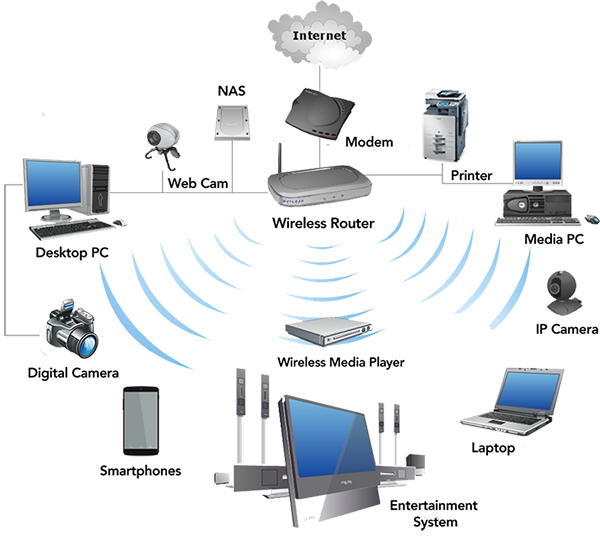 12
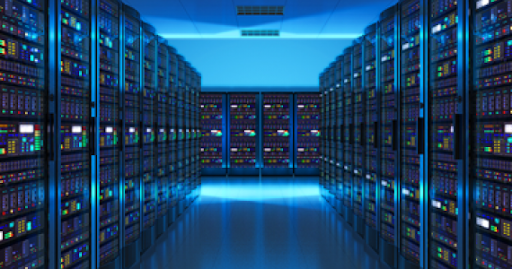 Sunucu İşletim Sistemleri
Sunucu işletim sistemi kurulumu,
Sunucu işletim sistemi yönetimi,
Sanallaştırma teknolojileri,
Active Directory yapısı,
Sunucu rolleri,
Sunucu hizmetleri
konularında eğitim verilir.
13
Açık Kaynak İşletim Sistemi
Açık Kaynak Yazılım kavramı,
Açık Kaynak Kodlu yazılımlar,
Pardus İşletim Sistemi kurulumu,
Pardus İşletim Sistemi kullanımı,
Pardus İşletim Sistemi bakımı
Diğer açık kaynak kodlu yazılımların kullanımı
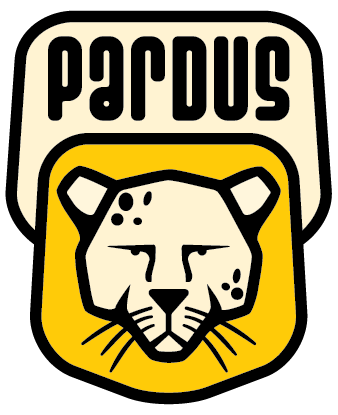 14
Ağ Sistemleri ve Anahtarlama
Anahtarları(Switch) tanıma
Sanal Yerel Alan Ağları(VLAN) oluşturma
Anahtar Güvenliği
Lan yedekliliği
Katman Anahtarlar
Hakkında bilgi sahibi olur.
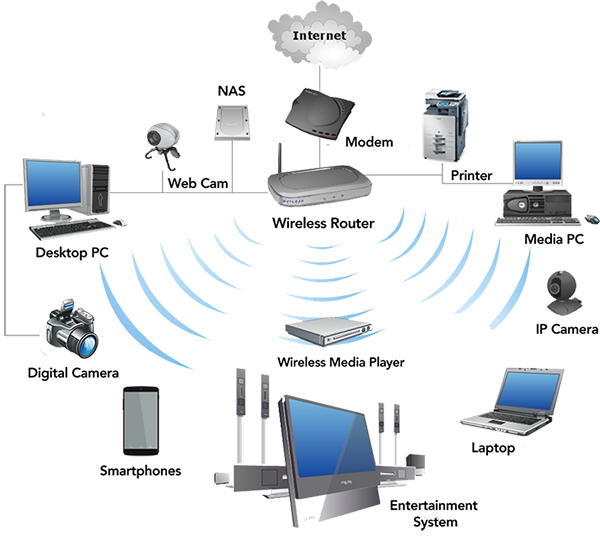 15
Veritabanı Programcılığı
16
Veritabanı Programcısı; 
veri tabanlarının oluşturulması ve yönetilmesi, yazılım geliştirme, mevcut yazılımların hatalarının giderilmesi, bakım ve yedek işlemlerinin yapılmasını sağlayan kişidir..
17
Veritabanı Uzmanının Görevleri
İstenilen yazılım çözümü ile ilgili analiz yaparak istenilen kriterlere uygun çözümü geliştirme,
Uygulamalarda kullanılacak veritabanlarının yapısını tasarlamak,
Veritabanı kullanacak uygulamalara ait arayüzleri tasarlamak, 
Tamamlanan projelere ait test işlemlerini gerçekleştirmek.
18
Dalın Gerektirdiği Genel Özellikler
Yaratıcı tasarım ve görsel yeterliliğe sahip,
Ekip içinde çalışabilen,
Kayıt tutma yeterliliğine sahip,
Pratik düşünebilen,
Gözlem yeteneği iyi,
Kendini yenileyebilen…
19
Çalışma Alanları ve İş Olanakları
Kamu kurumları, bankalar ve özel sektöre ait iş yerlerinin yazılım bölümlerinde çalışabilir,
Yazılım firmalarında çalışabilir,
Kişi veya kurumlara yazılım konusunda danışmanlık hizmeti vererek kendi işinin patronu oluş kendi iş yerini açabilir.
20
Dal Dersleri
11. Sınıf
Nesne Tabanlı Programlama
Veritabanı
Açık Kaynak İşletim Sistemi
12. Sınıf
Mobil Uygulamalar
İşletmelerde Beceri Eğitimi
21
Nesne Tabanlı Programlama
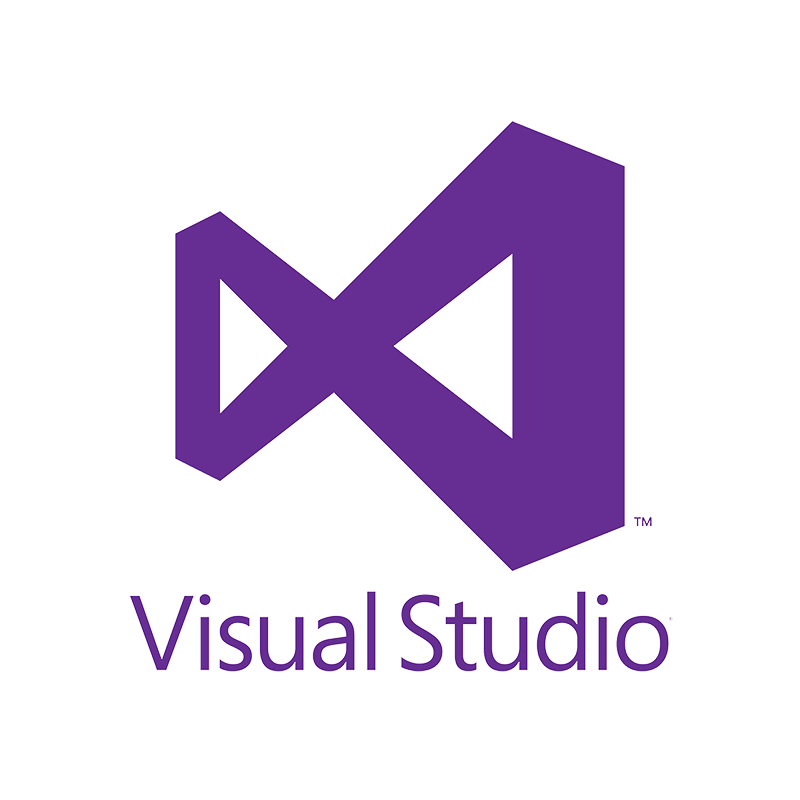 Visual Studio yazılım geliştirme ortamını kullanma,
Visual Studio kullanarak form uygulamaları geliştirme,
Visual Studio kullanarak Veritabanı uygulamaları geliştirme,
Visual Studio kullanarak ağ ortamında çalışabilen yazılımlar geliştirme…
22
Veritabanı
Microsfot Access kullanarak Veritabanı tasarımı gerçekleştirme,
SQL Server kurulumu ve kullanımı,
MsSQL Veritabanı kullanımı,
T-SQL yapısal sorgulama dili kullanımı,
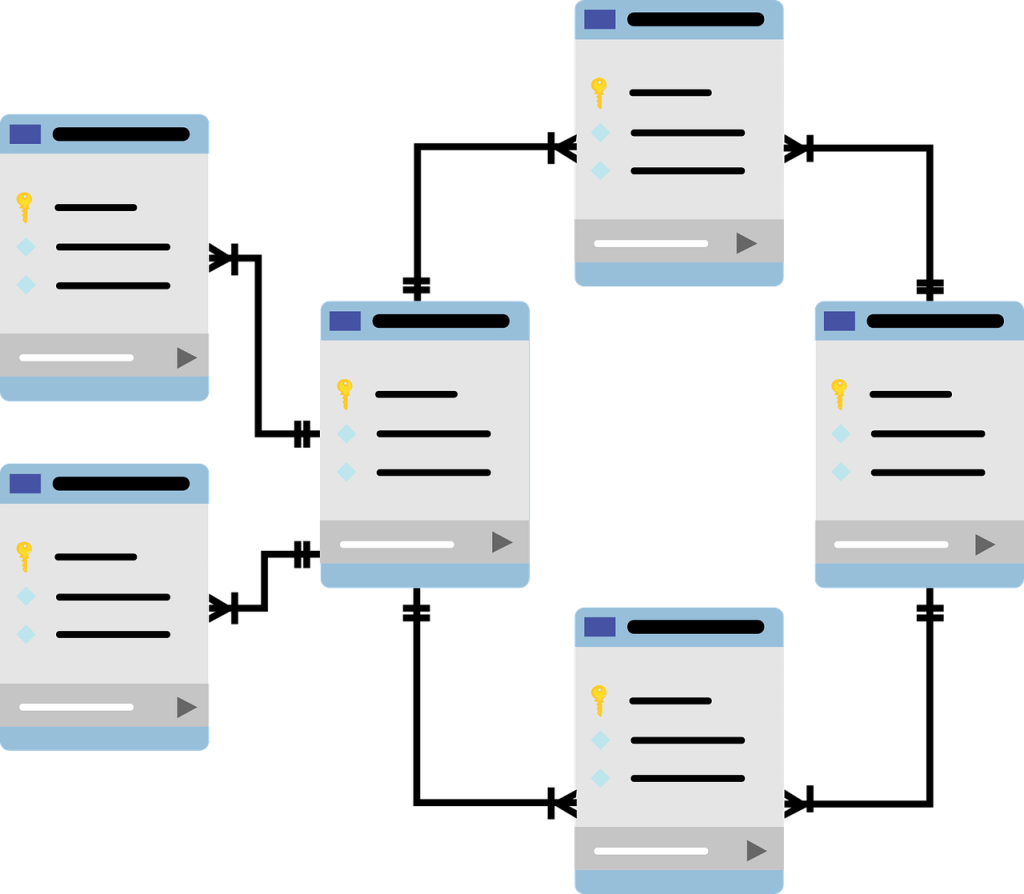 23
Açık Kaynak İşletim Sistemi
Açık Kaynak Yazılım kavramı,
Açık Kaynak Kodlu yazılımlar,
Pardus İşletim Sistemi kurulumu,
Pardus İşletim Sistemi kullanımı,
Pardus İşletim Sistemi bakımı
Diğer açık kaynak kodlu yazılımların kullanımı
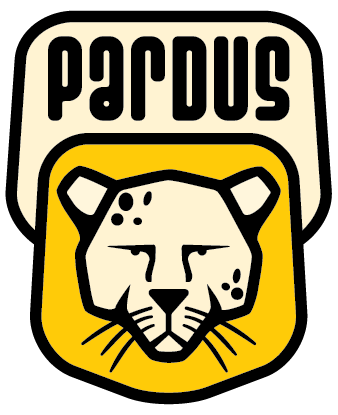 24
Mobil Uygulamalar
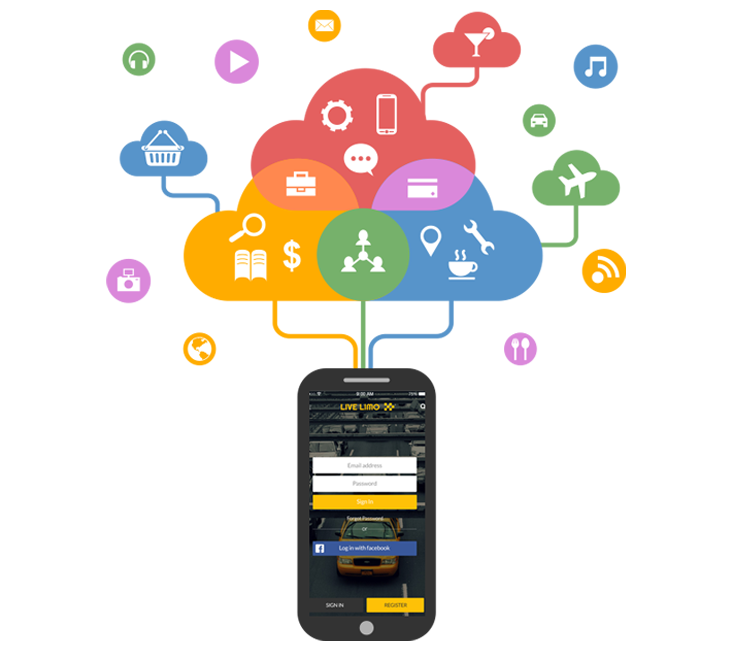 Mobil İşletim Sistemleri,
Mobil uygulama geliştirme platformları,
Mobil uygulama tasarımı,
Mobil uygulama geliştirme dilleri,
Android ortamı için uygulama geliştirme,
IOS ortamı için uygulama geliştirme
25
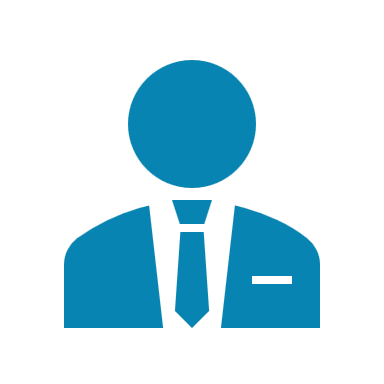 İşletmelerde Beceri Eğitimi
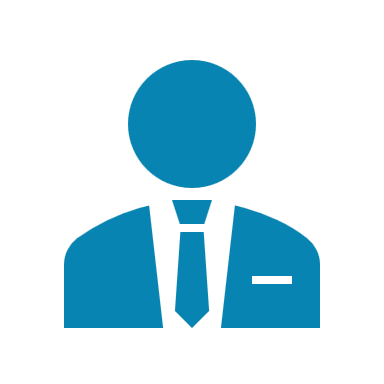 İşletmelerde Beceri Eğitimi
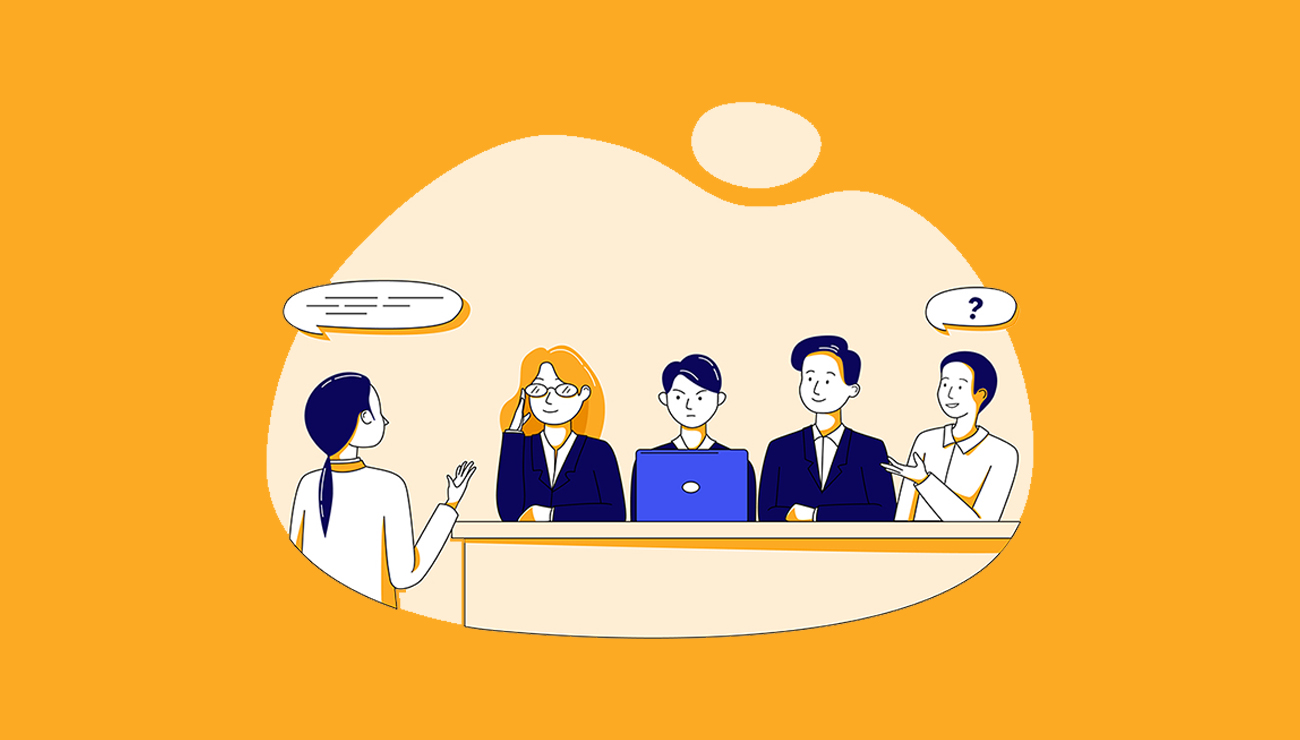 12. Sınıfta Haftanın 3 günü Eylül’ den Hazirana kadar tüm eğitim öğretim yılı boyunca İşletmede Beceri Eğitimi Dersi görürler.
Not ile Değerlendirilir.
Yapılması zorunludur.
27
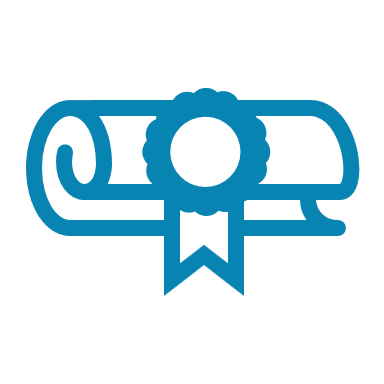 Mezunlara Verilen Belgeler
Mezunlara Verilen Belgeler
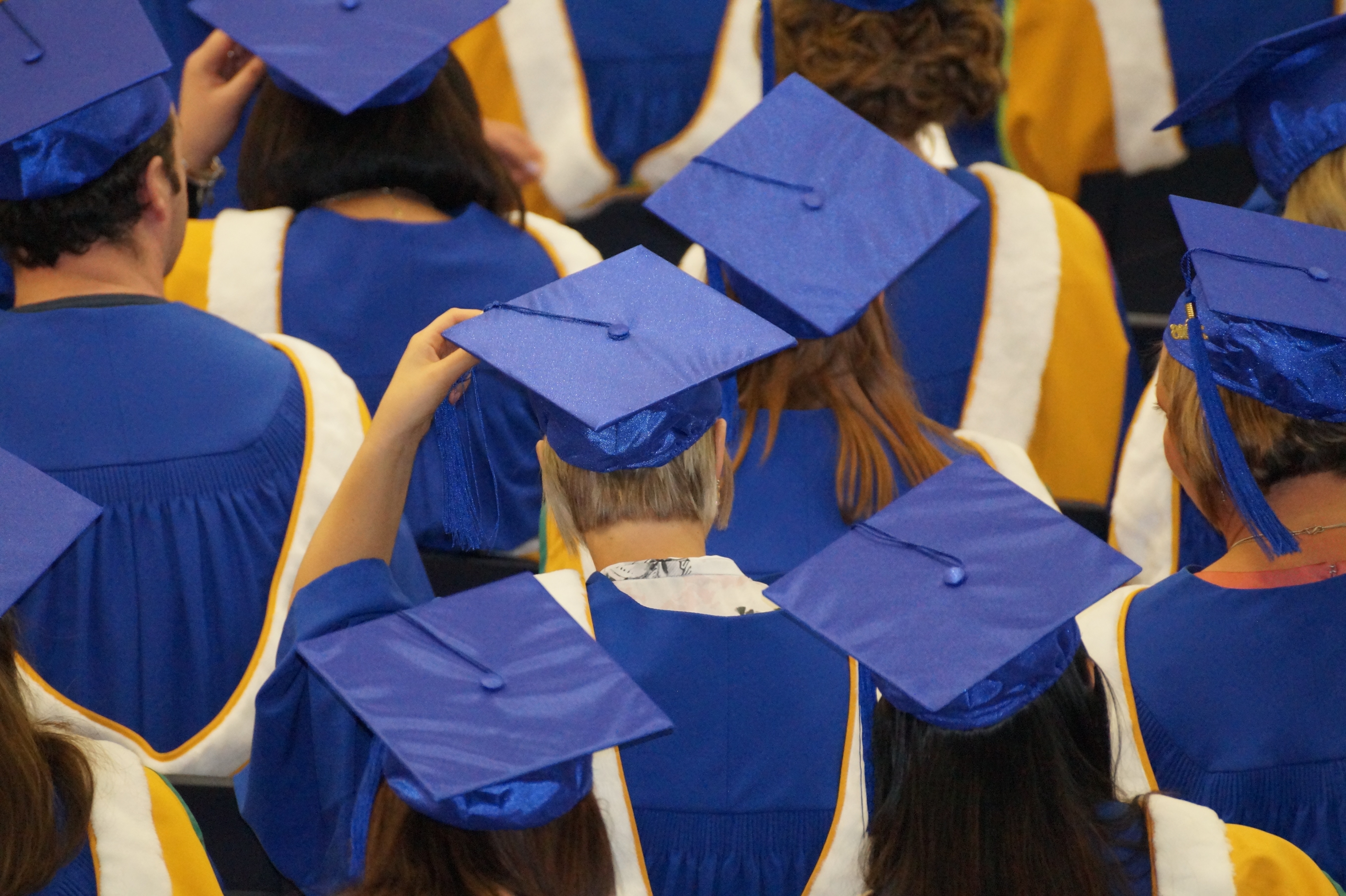 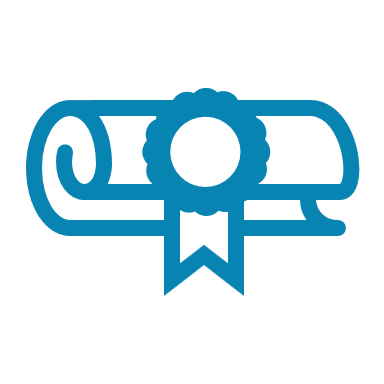 Öğrencinin Alan ve Dal bilgisini gösteren lise diploması
Öğrencinin Alan ve Dal bilgisini içeren iş yeri açma belgesi
29